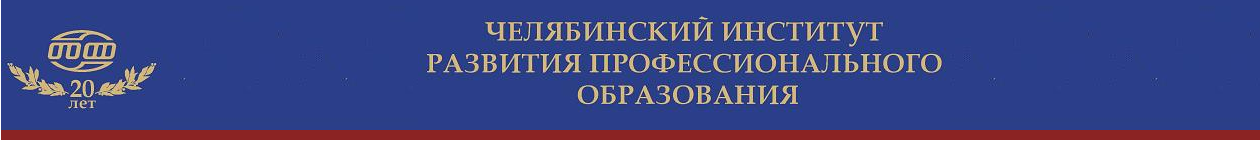 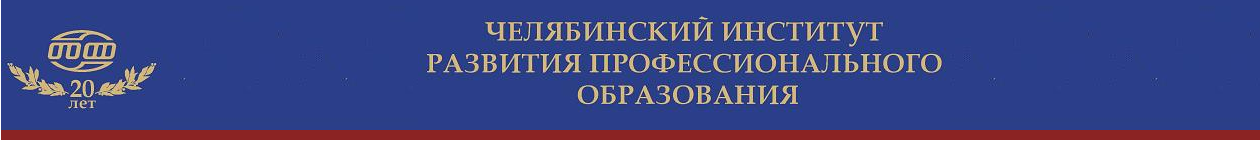 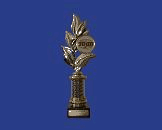 МЕТОДИЧЕСКИЕ РЕКОМЕНДАЦИИпо разработке программы развитияпрофессиональной образовательной организациина 2019 – 2023 гг.
Сичинский Е.П.
Ректор ГБУ ДПО ЧИРПО
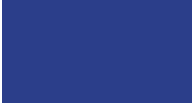 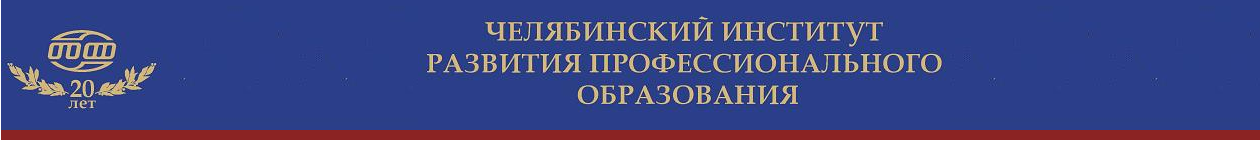 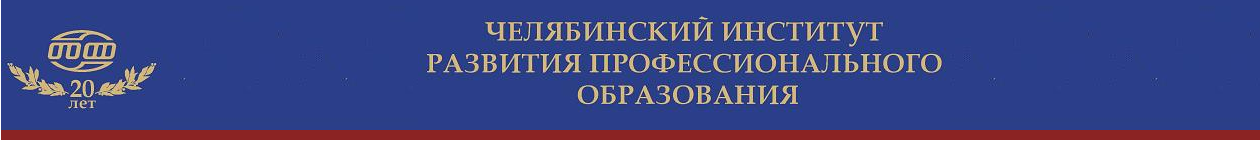 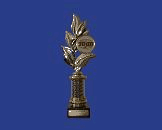 Федеральный закон от 29 декабря 2012 г. № 273-ФЗ «Об образовании в Российской Федерации»
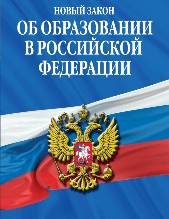 Статья 28. «Компетенция, права, обязанности и ответственность образовательной организации»
7) разработка и утверждение по согласованию с учредителем программы развития образовательной организации, если иное не установлено настоящим Федеральным законом
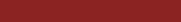 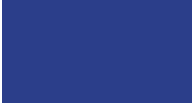 Список литературы
Борисов С.А., Плеханова А.Ф. Сравнительный анализ проектного и процессного подходов в управлении инновационной деятельностью // Российское предпринимательство. – 2013. – Том 14. – № 13 (235). – С. 91–96.
Краснов С.И., Каменский Р.Г. Проектно-инициативные программы развития образовательного учреждения // Педагогика. – 2011. – № 7. – С. 72–78.
Менеджмент в образовании : учебник и практикум бакалавриата и магистратуры / под ред. С.Ю. Трапицына. – М. : Издательство Юрайт, 2017. – 413 с.
Мишкин П.А. и др. Проведение аналитико-прогностического этапа разработки программы развития профессиональной образовательной организации // Человек и образование. – 2016. – № 4(49). – С. 125–128. 
Моисеев А.М. Примерная структура программы развития профессиональной образовательной организации // Академический вестник. – 2015. – № 1(15). – С. 28–30.
Моисеев А.М. Рекомендации по разработке программы развития образовательной организации // Справочник руководителя образовательного учреждения. – 2016. – № 2. – С. 87–93.
Моисеев А.М. Требования к программам развития профессиональных образовательных организаций // Академический вестник. – 2015. – № 1 (15). – С. 31–38.
Молчанов С.Г. Теоретические и нормативные основания феномена «программа развития» // Инновационное развитие профессионального образования. – 2017. – № 4 (17). – С. 15–21.
Наумов Н.Д., Прикот О.Г., Родиков А.С. Современные технологии управления на проектной основе: учебное пособие. – Нижневартовск: Изд-во Нижневарт. гуманит. ун-та, 2009. – 126 с.
Новиков Д.А. Теория управления образовательными системами: Учебно-методическое пособие. – М.: Народное образование, 2009. – 452 с.
Патрикова Т.С. Как написать программу развития образовательного центра в условиях проектно-целевого управления системой образования // Научно-методический электронный журнал «Концепт». – 2016. – Т. 15. – С. 1346–1350. – URL: http://e-koncept.ru/2016/96187.htm.
Патрахина Т.Н. SWOT-анализ как инструмент планирования стратегии образовательной организации // Науковедение. – 2015. – № 2 (март-апрель). – Т. 7. – С. 1–11. 
Поцукова Т.А., Рекичинская Е.А. Проектное управление руководителя-лидера современной образовательной организации в контексте системы менеджмента качества / Реализация модели системы управления качеством образования в общеобразовательных учреждениях Новосибирской области: опыт, проблемы, перспективы. – Новосибирск: НИПКиПРО, 2016. – С. 48–57.
Серкова Г.Г. Программа развития профессиональной образовательной организации среднего профессионального образования: вид, структура, содержание: Методические рекомендации / Г.Г. Серкова, Челябинский ИРПО. – Челябинск: Изд-во Челябинского ИРПО, 2013. – 39 с.
Соломатин А.М. Управление функционированием и развитием образовательной организации в условиях системных изменений // Непрерывное образование. – 2014. – № 4 (8). – С. 66–71.
Филимонюк Л.А., Белоусова Л.В. Разработка комплекса рекомендаций по проектированию программы развития образовательной организации // Проблемы современного педагогического образования – 2017. – № 54 (8). – С. 104-110.
Щербаков Д.С. Стратегическая трансформация инновационного предприятия в условиях кризиса // Эффективное антикризисное управление. – 2011. – № 4 (67). – 58–67.
Управление инновационными проектами: учебник / И.Л. Туккель, А.В. Сурина, Н.Б. Культин / Под ред. И.Л. Туккеля. – СПб.: БХВ-Петербург, 2011. – 416 с.
Нормативно-правовая база для разработки программы развития ПОО
Федеральный закон «Об образовании в Российской Федерации» от 29.12.2012 г. № 273-ФЗ;
Государственная программа Российской Федерации «Развитие образования» на 2018–2025 годы (постановление Правительства РФ от 29 декабря 2017 г. № 1642);
Федеральный закон «О стратегическом планировании в Российской Федерации» от 28 июня 2014 г. № 172-ФЗ;
Указ Президента Российской Федерации «О мерах по реализации государственной политики в области образования и науки» от 07.05.2012 г. № 599;
Постановление Правительства РФ «Об организации проектной деятельности в Правительстве Российской Федерации» от 15 октября 2016 г. № 1050;
Постановление Правительства РФ «О разработке, реализации и об оценке эффективности отдельных государственных программ Российской Федерации» от 12 октября 2017 г. № 1242;
Постановление Правительства Челябинской области № 358-П от 27 июня 2017 г. «О Положении о проектной деятельности в Челябинской области и внесении изменения в постановление Правительства Челябинской области от 25.07.2013 г. № 148-П»;
Концепция долгосрочного социально-экономического развития Российской Федерации на период до 2020 года (распоряжение Правительства РФ № 1662-р от 17.11.2008 г.);
Стратегия инновационного развития Российской Федерации на период до 2020 года (распоряжение Правительства РФ № 2227-р от 08.12.2011 г.);
Комплекс мер, направленных на совершенствование системы среднего профессионального образования, на 2015–2020 годы (распоряжение Правительства РФ № 349-р от 03.05.2015 г.);
Приоритетный проект «Рабочие кадры для передовых технологий» (утвержден Проектным комитетом по основному направлению стратегического развития и приоритетным проектам «Образование» (протокол от 20.12.2016 г. № Г-П6-302пр) (с изменениями от 21.02.2017, 19.09.2017);
Закон Челябинской области «Об образовании в Челябинской области» (постановление Законодательного собрания Челябинской области от 29 августа 2013 г. № 1543);
Стратегия социально-экономического развития Челябинской области до 2020 г. (постановление Законодательного собрания Челябинской области от 26.03.2014 г. № 1949);
Государственная программа Челябинской области «Развитие профессионального образования в Челябинской области» на 2018–2025 годы (постановление Правительства Челябинской области от 29 декабря 2017 г. № 756-П).
Необходимо вносить правки в методологию создания программ развития
В условиях модернизации системы профессионального образования меняются качественные характеристики деятельности ПОО
Структура Государственной программы Российской Федерации "Развитие образования» на 2018-2025 гг.
Структура государственной программы Российской Федерации "Развитие образования"
В составе госпрограмм выделяются проектная и процессная части – своего рода бюджет развития и бюджет поддержания. Проекты носят однократный характер, их задачи выполняются к конкретному сроку. Процессы включают мероприятия, отражающие постоянные обязательства государства, которые нельзя однажды закончить. Проектно-процессный подход в программе развития ПОО обеспечивает одновременно стабилизацию функционирования образовательной организации в ее основных процессах и реализацию инновационных решений. Совокупность проектов и процессов позволяет достичь целей госпрограмм. 
В госпрограмме изменяется оценка эффективности. Показатели стали прозрачны и понятны, а система оценки позволяет точнее определять степень эффективности реализации программы.
Проекты по реализации программы развития
Мероприятия по реализации программы развития
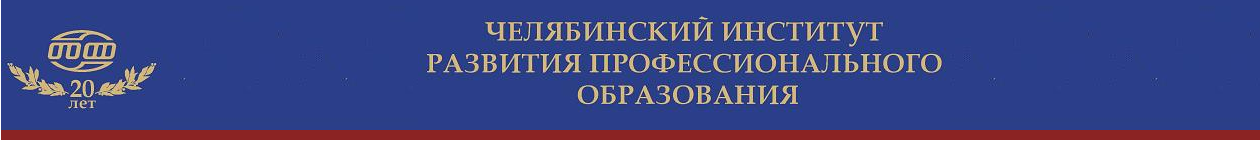 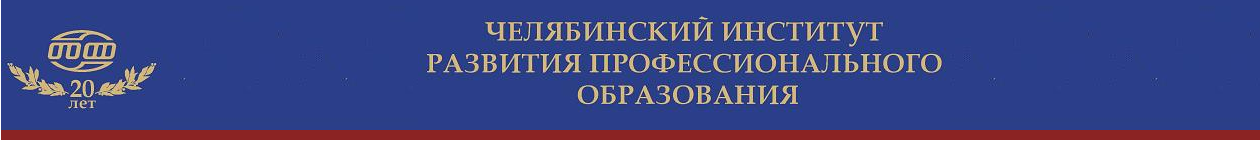 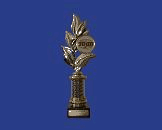 Нормативно-правовые акты, устанавливающие новые ориентиры развития профессионального образования.
Государственная программа Российской Федерации «Развитие образования» на 2018–2025 годы (постановление Правительства РФ от 29 декабря 2017 г. № 1642);
Указ Президента Российской Федерации «О мерах по реализации государственной политики в области образования и науки» от 07.05.2012 г. № 599;
Комплекс мер, направленных на совершенствование системы среднего профессионального образования, на 2015–2020 годы (распоряжение Правительства РФ № 349-р от 03.05.2015 г.);
Приоритетный проект «Рабочие кадры для передовых технологий» (утвержден Проектным комитетом по основному направлению стратегического развития и приоритетным проектам «Образование» (протокол от 20.12.2016 г. № Г-П6-302пр) (с изменениями от 21.02.2017, 19.09.2017);
Приказ Министерства образования и наук РФ №955 от 22.09.2017 «Об утверждении показателей мониторинга системы образования»;
Государственная программа Челябинской области «Развитие профессионального образования в Челябинской области» на 2018–2025 годы (постановление Правительства Челябинской области от 29.12.2017 г. № 756-П).
ФГОС нового поколения
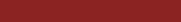 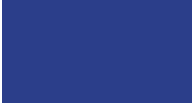 Цель Государственной программы Российской Федерации «Развитие образования»:
1. Качество образования, которое характеризуется увеличением удельного веса численности выпускников, трудоустроившихся в течение календарного года, следующего за годом выпуска, в общей численности выпускников образовательной организации, обучавшихся по образовательным программам СПО, в 2025 году - до 59 %;
2. Доступность образования, которая характеризуется:
 созданием условий, соответствующих основным современным требованиям (в соответствии с ФГОС); 
долей занятого населения в возрасте от 25 до 65 лет, прошедшего повышение квалификации и (или) профессиональную подготовку, в общей численности занятого в области экономики населения этой возрастной группы, которая составит в 2018 - 2025 годах не менее 37 % ежегодно;
увеличением охвата детей в возрасте от 5 до 18 лет программами дополнительного образования 2025 годах - не менее 75 %.
3. Онлайн-образование, которое характеризуется увеличением численности прошедших обучение на онлайн-курсах и составит в 2025 году студентов ПОО и образовательных организаций высшего образования - 5000 тыс. человек.

Цель Государственной программы Челябинской области «Развитие профессионального образования в Челябинской области» на 2018 - 2025 годы:
модернизация системы профессионального образования, обеспечивающей своевременную качественную подготовку квалифицированных кадров по всем направлениям общественно полезной деятельности в соответствии с требованиями инновационного социально- ориентированного развития Челябинской области
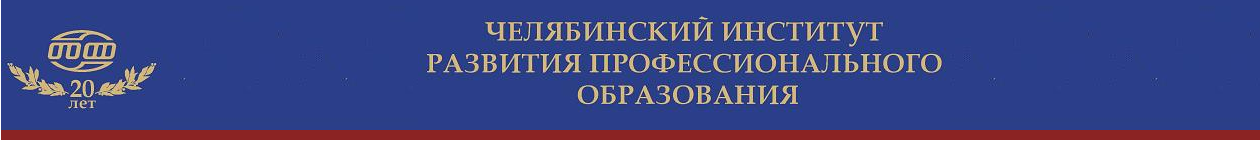 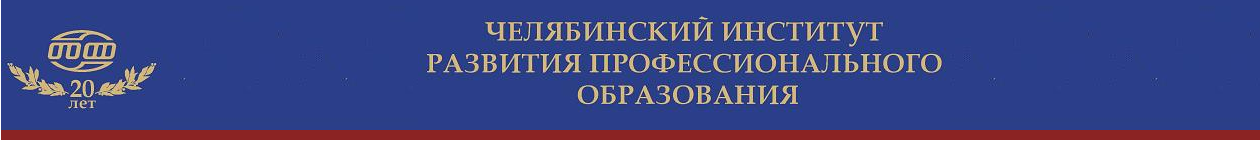 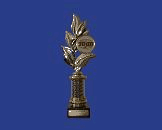 Цель  Программы развития на 2019-2023 годы
Модернизация деятельности профессиональной образовательной организации, обеспечивающей доступную для различных категорий населения современную качественную подготовку квалифицированных кадров, в соответствии с требованиями инновационного социально-экономического развития Челябинской области, создающую условия для трудоустройства выпускников.
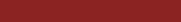 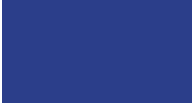 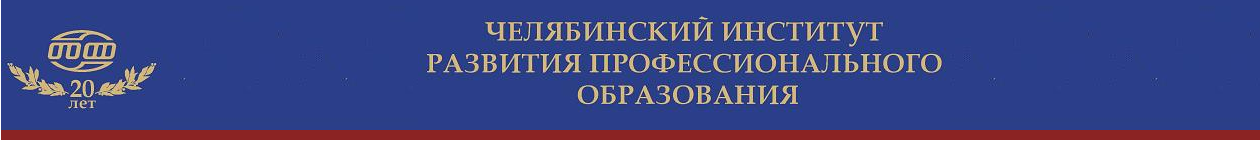 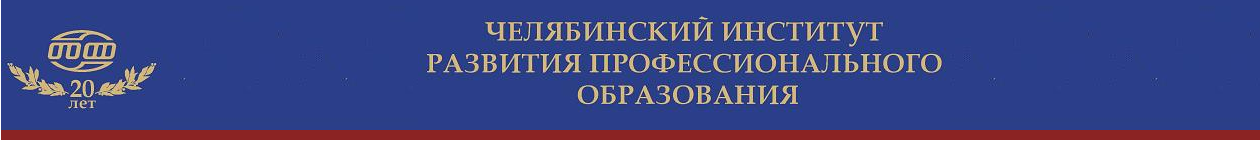 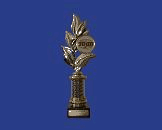 Задачи Программы развития на 2019-2023 годы
1. Обеспечение доступности современного образования для различных категорий населения в соответствии с их образовательными потребностями.
2. Совершенствование качества образовательного процесса, обеспечивающего подготовку конкурентоспособных на рынке труда и востребованных региональной экономикой выпускников.
3. Создание условий для социализации и самореализации обучающихся.
4. Повышение профессиональной компетентности управленческих и педагогических кадров в соответствии с требованиями модернизируемой системы профессионального образования.
5. Укрепление и развитие системы социального партнёрства.
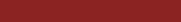 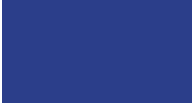 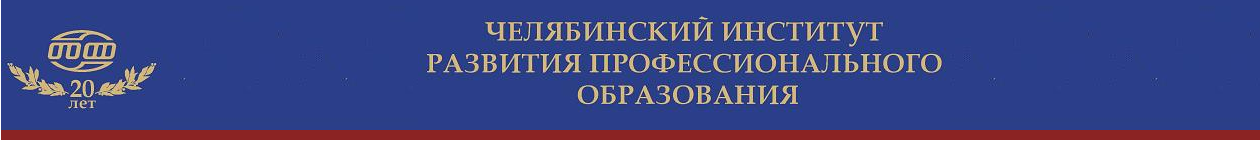 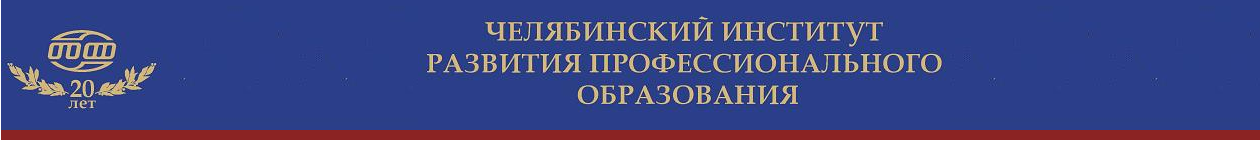 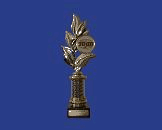 Задача 1. Обеспечение доступности современного образования для различных категорий населения в соответствии с их образовательными потребностями.
1. Увеличение оснащенности учебных классов, лабораторий, мастерских, учебным оборудованием, соответствующим ФГОС нового поколения - 100 %.
2. Увеличение оснащенности ПОО учебной и методической литературой, соответствующей требованиям ФГОС нового поколения – 100 %.
3. Увеличение числа персональных компьютеров, используемых в учебных целях, в расчете на 100 студентов организаций – 15 единиц.
4. Увеличение доли учебных аудиторий, обеспеченных компьютерной техникой с выходом в Интернет – 100 %.
5. Увеличение количества новых программ ПО, ДПО, ДО, адаптированных программ для ЛОВЗ и инвалидов – до __ единиц.
6. Увеличение количества онлайн-курсов, обеспечивающих освоение дисциплин (модулей), реализуемых в ПОО образовательных программ – до ____ единиц.
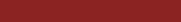 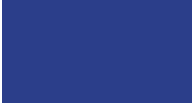 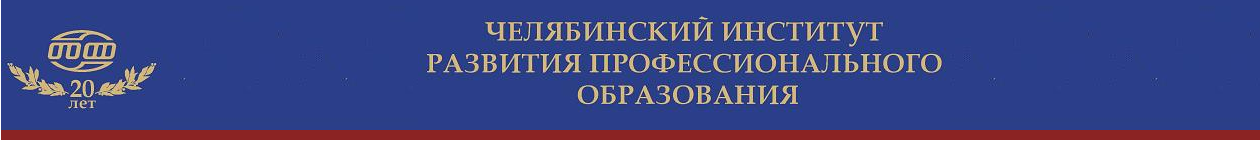 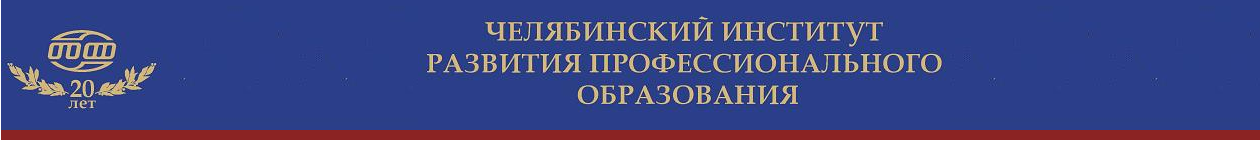 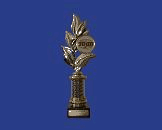 Задача 2. Совершенствование качества образовательного процесса, обеспечивающего подготовку конкурентоспособных на рынке труда и востребованных региональной экономикой выпускников.
1. Увеличение количества профессий и специальностей, по которым осуществляется подготовка в соответствии с новыми ФГОС СПО по 50 наиболее перспективным и востребованным на рынке труда профессиям и специальностям, требующим СПО – до ____ единиц.
2. Увеличение численности выпускников образовательных организаций, реализующих программы СПО, продемонстрировавших уровень подготовки, соответствующий стандартам Ворлдскиллс Россия – до ____ человек.
3. Увеличение количества выпускников образовательных организации, реализующих программы СПО, прошедших демонстрационный экзамен – до _____ человек.
4. Увеличение количества участников регионального чемпионата «Молодые профессионалы (Ворлдскиллс Россия)» – до ____ человек.
5. Увеличение удельного веса численности лиц, участвующих в региональных этапах всероссийских олимпиад профессионального мастерства и отраслевых чемпионатах, в общей численности студентов, обучающихся по программам СПО – до ____ %.
6. Увеличение удельного веса численности обучающихся, освоивших образовательные программы с использованием электронного обучения, дистанционных образовательных технологий - до ____ %.
7. Увеличение удельного веса численности студентов с ограниченными возможностями здоровья и студентов, имеющих инвалидность, в общей численности студентов, обучающихся по образовательным программам СПО - до ____ %.
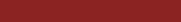 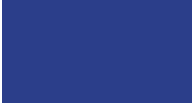 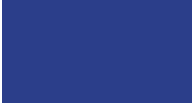 Задача 2. Совершенствование качества образовательного процесса, обеспечивающего подготовку конкурентоспособных на рынке труда и востребованных региональной экономикой выпускников. (ПРОДОЛЖЕНИЕ)
8. Увеличение удельного веса занятого населения в возрасте от 25 до 65 лет, прошедшего повышение квалификации и (или) профессиональную подготовку, в общей численности занятого в области экономики населения этой возрастной группы - до ____ %.
9. Увеличение удельного веса обучающихся по очной форме обучения охваченных программами дополнительного образования - не менее 75 %;
10. Увеличение численности обучающихся, прошедших обучение на онлайн-курсах с получением документа – до ____ человек.
11. Увеличение количества иностранных граждан, обучающихся по очной форме обучения в общей численности студентов, обучающихся по образовательным программам СПО - _____ человек.
12. Увеличение удельного веса численности выпускников, трудоустроившихся в течение календарного года, следующего за годом выпуска, в общей численности выпускников образовательной организации, обучавшихся по образовательным программам СПО –65,5%.
13. Увеличение удельного веса числа образовательных программ, прошедших профессионально-общественную аккредитацию работодателями и их объединениями, в общем числе реализуемых образовательных программ – до _____ единиц.
14. Увеличение удельного веса выпускников, подтвердивших уровень сформированных компетенций, соответствующих требованиям ФГОС, в центрах сертификаций – до ____ %.
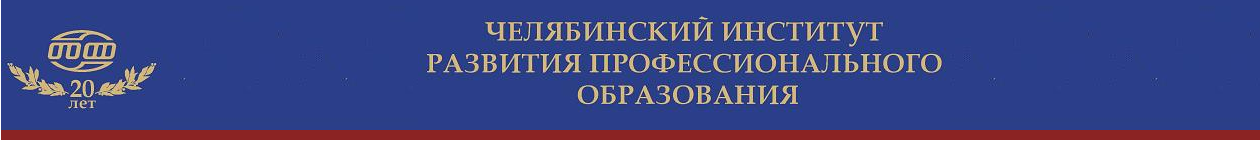 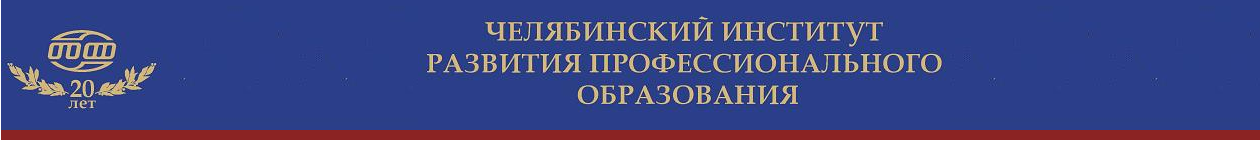 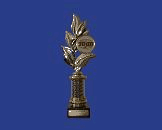 Задача 3. Создание условий для социализации и самореализации обучающихся.
1. Увеличение удельного веса численности обучающихся, участвующих в деятельности молодежных общественных объединений, в общей численности студентов очного отделения – не менее 28 %.
2. Увеличение численности студентов очного отделения, вовлеченных в конкурсы, направленные на выявление и развитие молодых талантов, лидеров и инициативных молодых людей – до ____человек.
3. Достижение показателя удельного веса численности обучающихся, участвующих в мероприятиях по патриотическому воспитанию, по отношению к общей численности студентов очного отделения – не менее 50 %.
4. Уменьшение удельного веса несовершеннолетних, состоящих на различных видах учета, обучающихся по образовательным программам среднего профессионального образования – до ____ %.
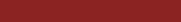 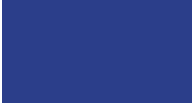 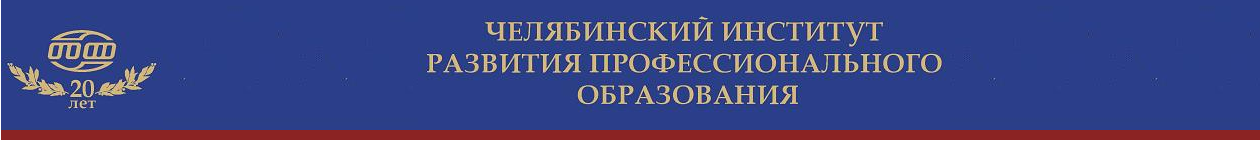 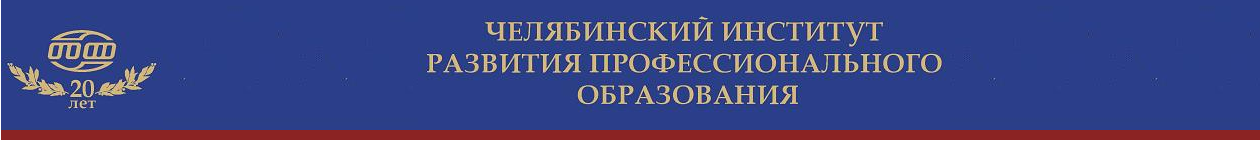 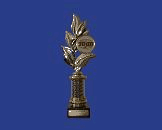 Задача 4. Повышение профессиональной компетентности управленческих и педагогических кадров в соответствии с требованиями модернизируемой системы профессионального образования.
1. Увеличение удельного веса численности педагогических работников, имеющих высшее педагогическое образование – до __ %.
2. Увеличение удельного веса численности педагогических работников, имеющих первую и высшую квалификационную категорию, в общей численности педагогических работников – до ____ %.
3. Увеличение удельного веса руководителей и педагогических работников ПОО, прошедших обучение по дополнительным профессиональным программам по вопросам подготовки кадров по наиболее востребованным, новым и перспективным профессиям и специальностям СПО в соответствии с современными стандартами и передовыми технологиями, в общем числе руководителей и педагогических работников образовательных организаций, осуществляющих подготовку по новым ФГОС СПО – не менее 50 %.
4. Увеличение удельного веса численности педагогических работников, освоивших дополнительные профессиональные программы в форме стажировки в организациях (предприятиях) реального сектора экономики в течении последних 3 лет, в общей численности педагогических работников ПОО – до ____ %.
5. Увеличение удельного веса численности преподавателей и мастеров производственного обучения из числа работников реального сектора экономики, работающих на условиях внешнего совместительства, в общей численности преподавателей и мастеров производственного обучения ПОО – до ____ %.
6. Увеличение удельного веса численности педагогических работников образовательных организаций, реализующих программы среднего профессионального образования, прошедших подготовку как эксперты демонстрационного экзамена и чемпионатов «Молодые профессионалы (Ворлдскиллс Россия)» – до ____ %.
7. Достижение показателя численности студентов, обучающихся по образовательным программам СПО, в расчете на одного преподавателя и мастера производственного обучения – 14,8 человек.
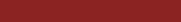 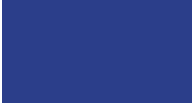 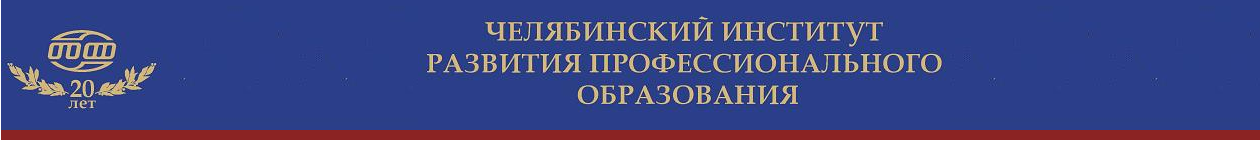 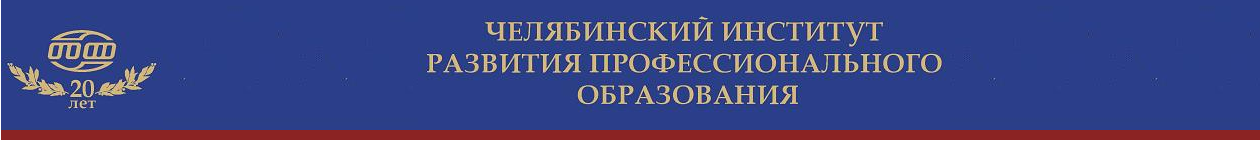 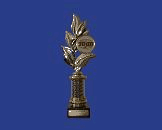 Задача 5. Укрепление и развитие системы социального партнёрства.
1. Увеличение удельного веса обучающихся, обеспеченных местами для прохождения практики на предприятиях в соответствии с требованиями ФГОС – не менее 100 %.
2. Увеличение удельного веса студентов, обучающихся по образовательным программам, в реализации которых участвуют работодатели (включая предоставление оборудования и материалов, участие в разработке образовательных программ, оценке результатов их освоения и проведении учебных занятий), в общей численности студентов профессиональных образовательных организаций – не менее 100 %.
3. Увеличение количества кафедр и иных структурных подразделений, обеспечивающих практическую подготовку студентов, обучающихся по образовательным программам СПО, на базе организаций реального сектора экономики, осуществляющих деятельность по профилю соответствующей образовательной программы – до ___ единиц.
4. Увеличение удельного веса численности студентов, обучающихся по договорам о целевом обучении, в общей численности студентов, обучающихся по образовательным программам среднего профессионального образования – до ____ %.